Адаптация пятиклассников
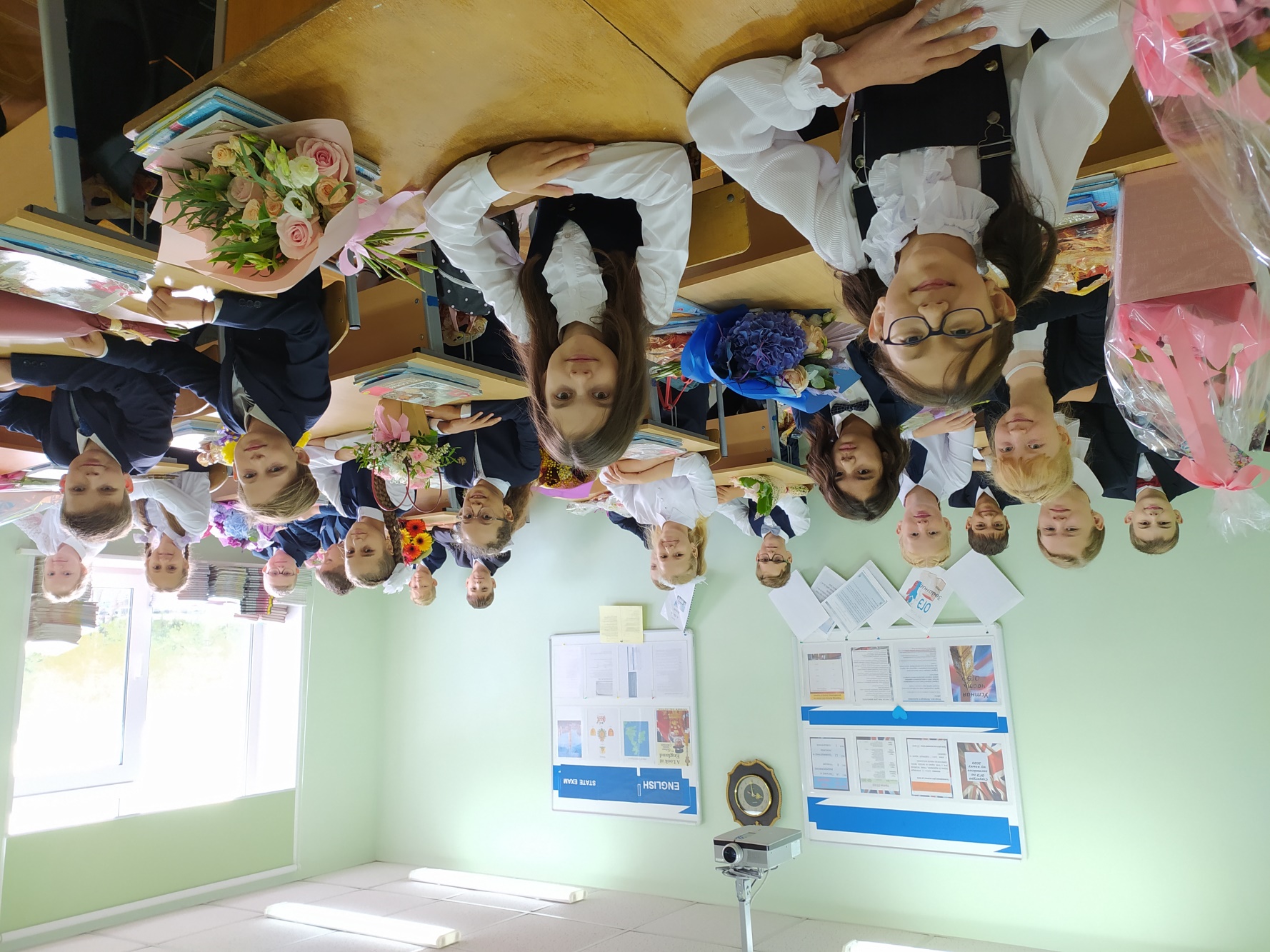 Посвящение в лицеисты
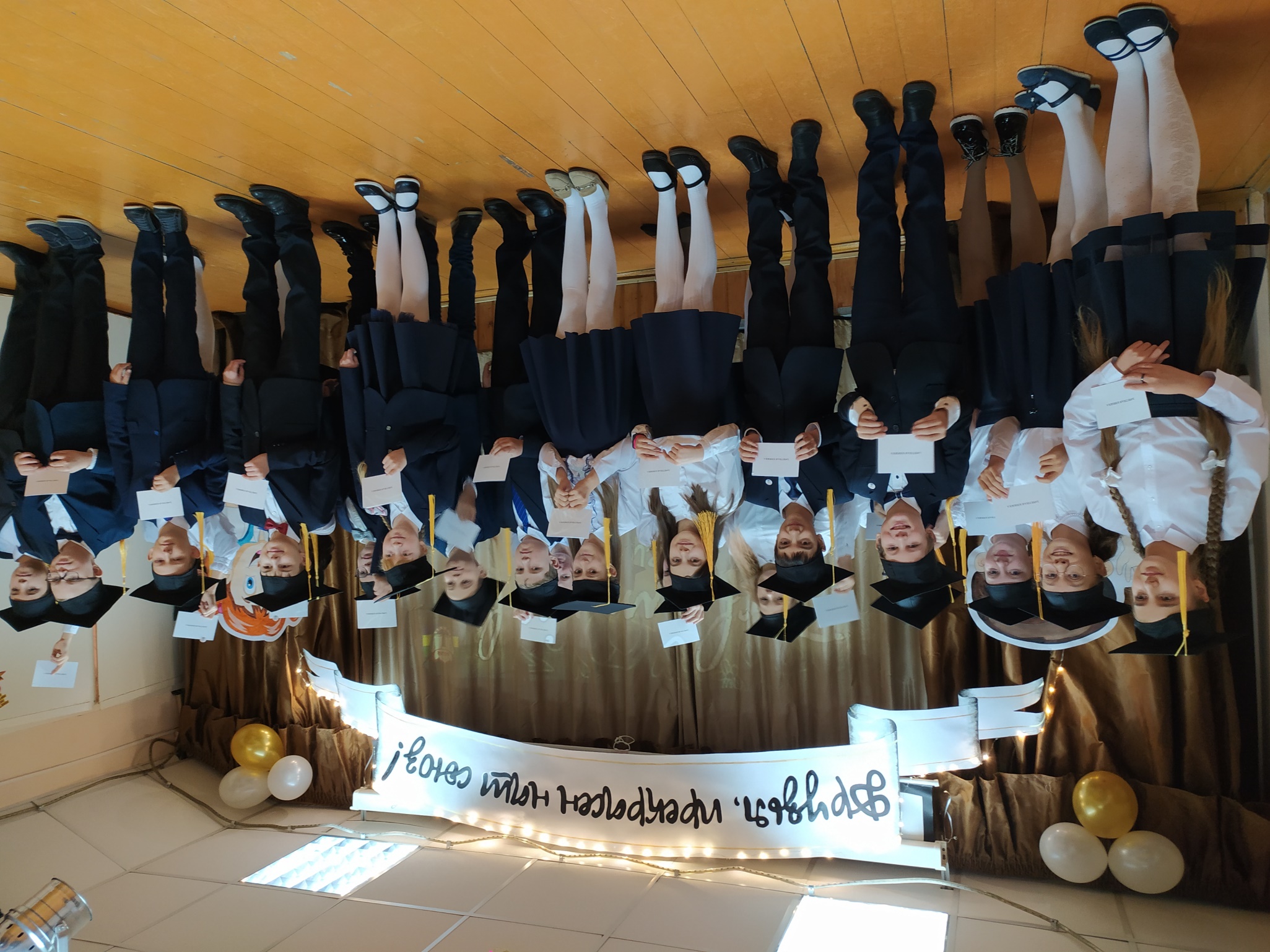 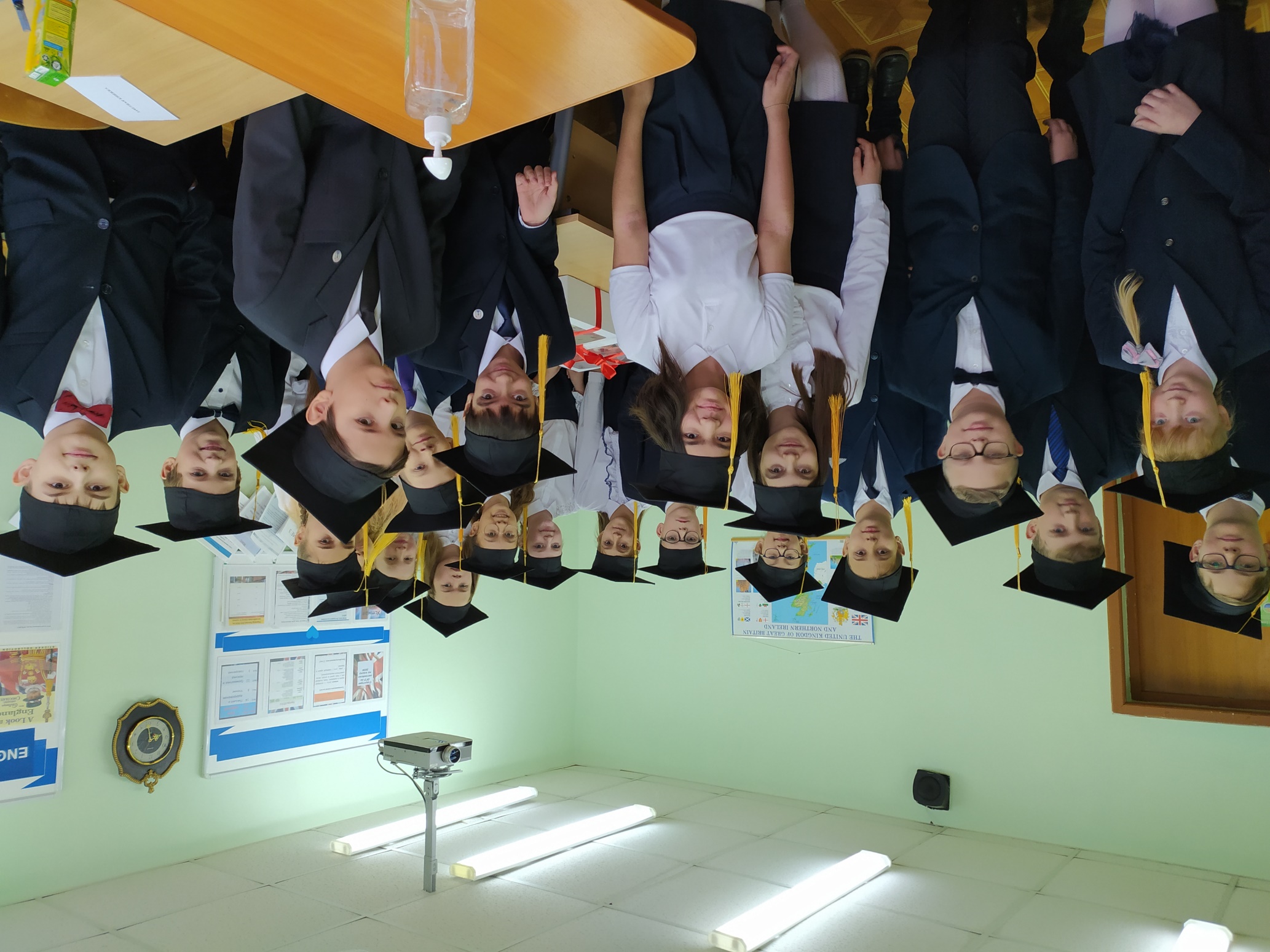 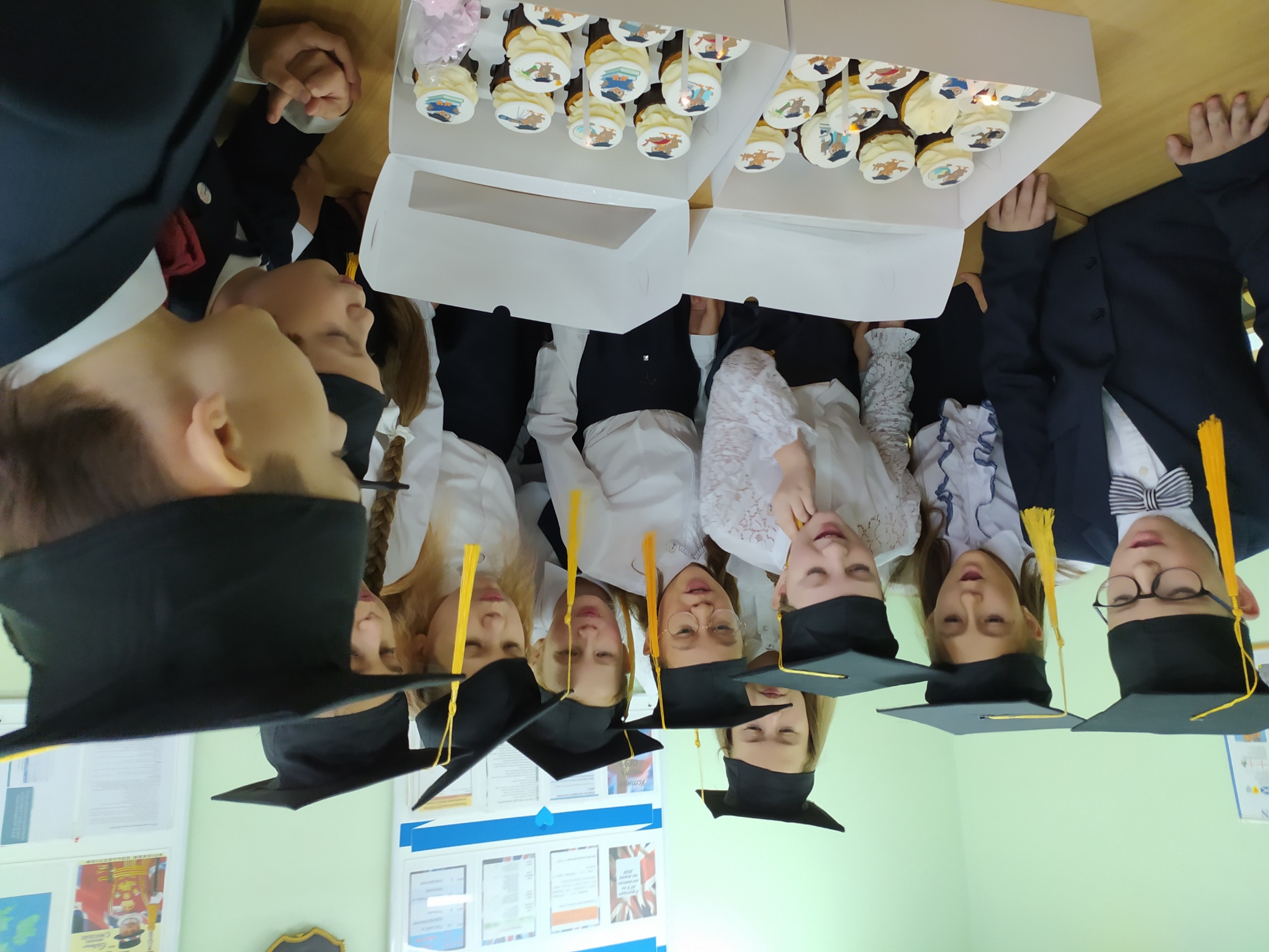 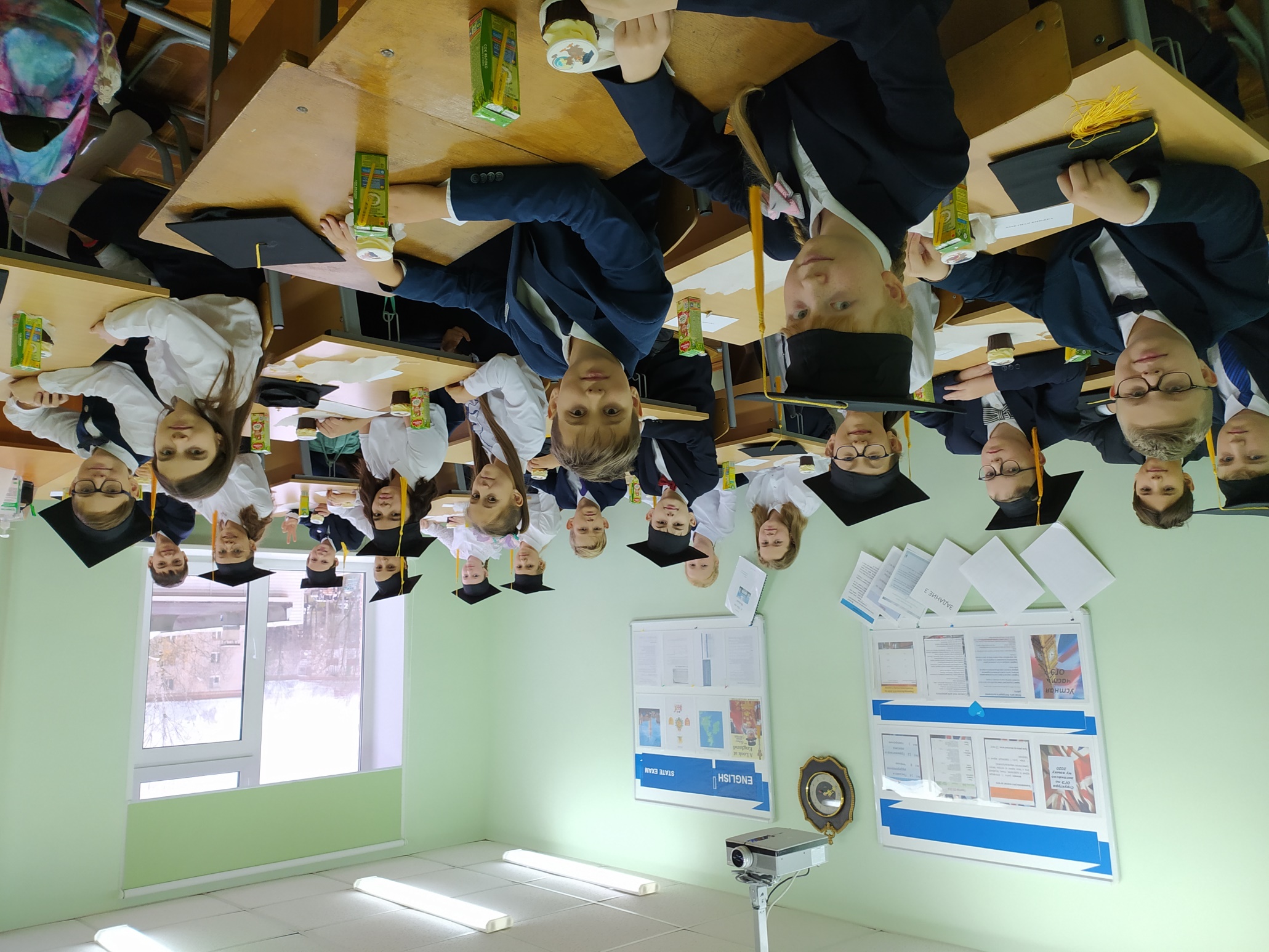 Встреча с интересными людьми
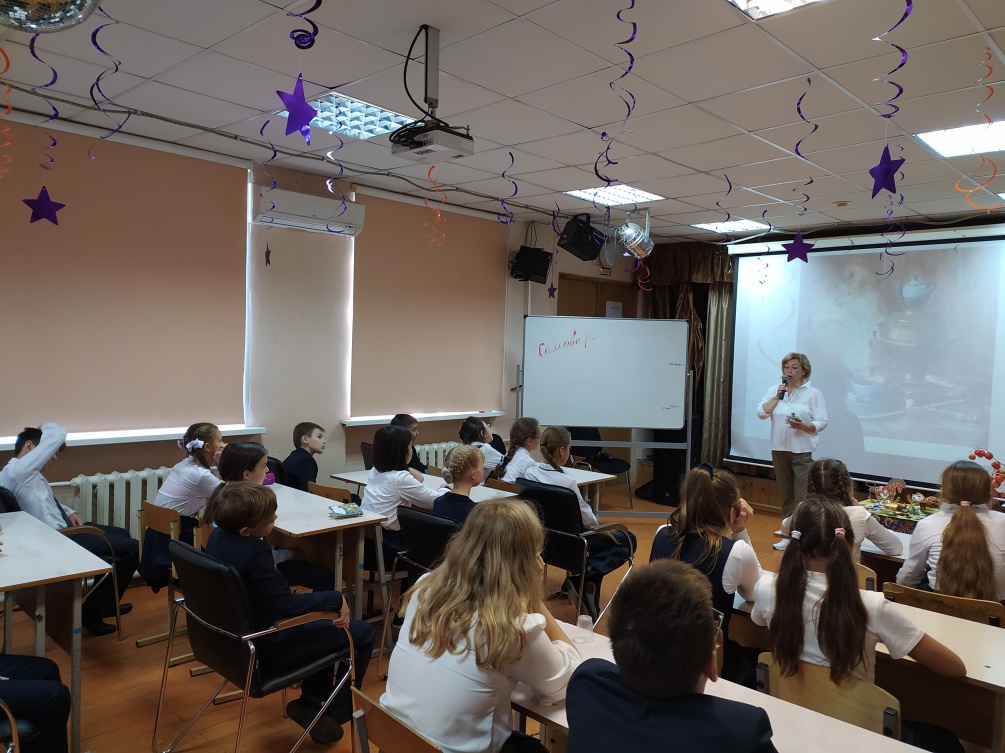 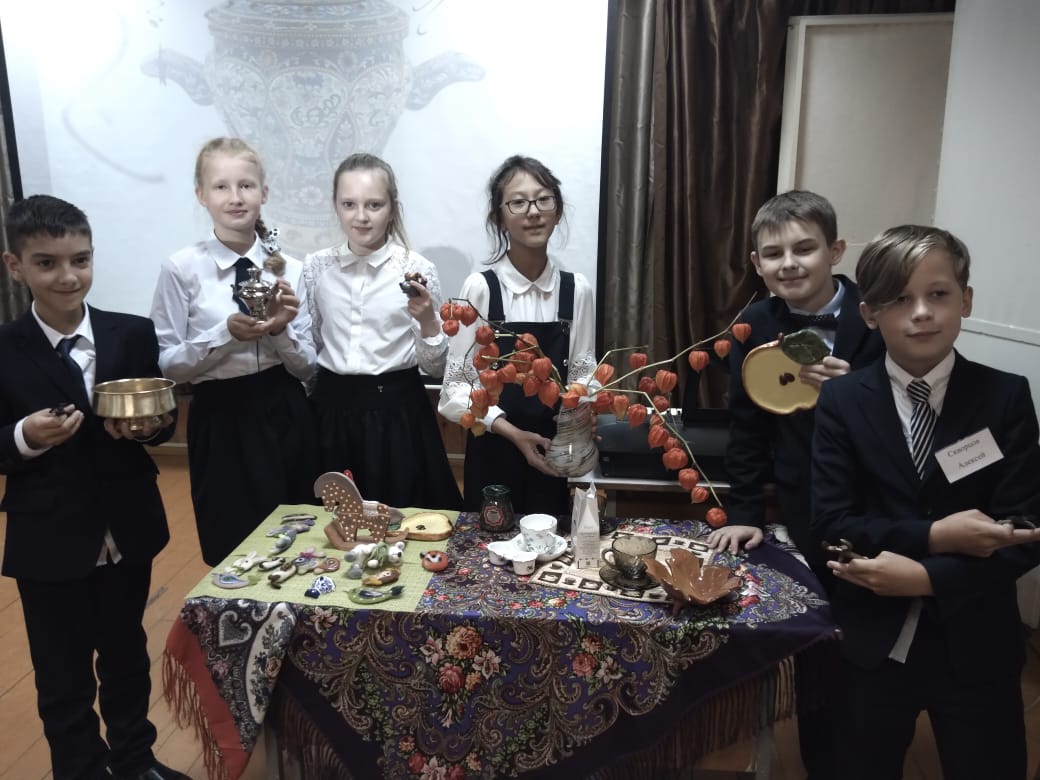 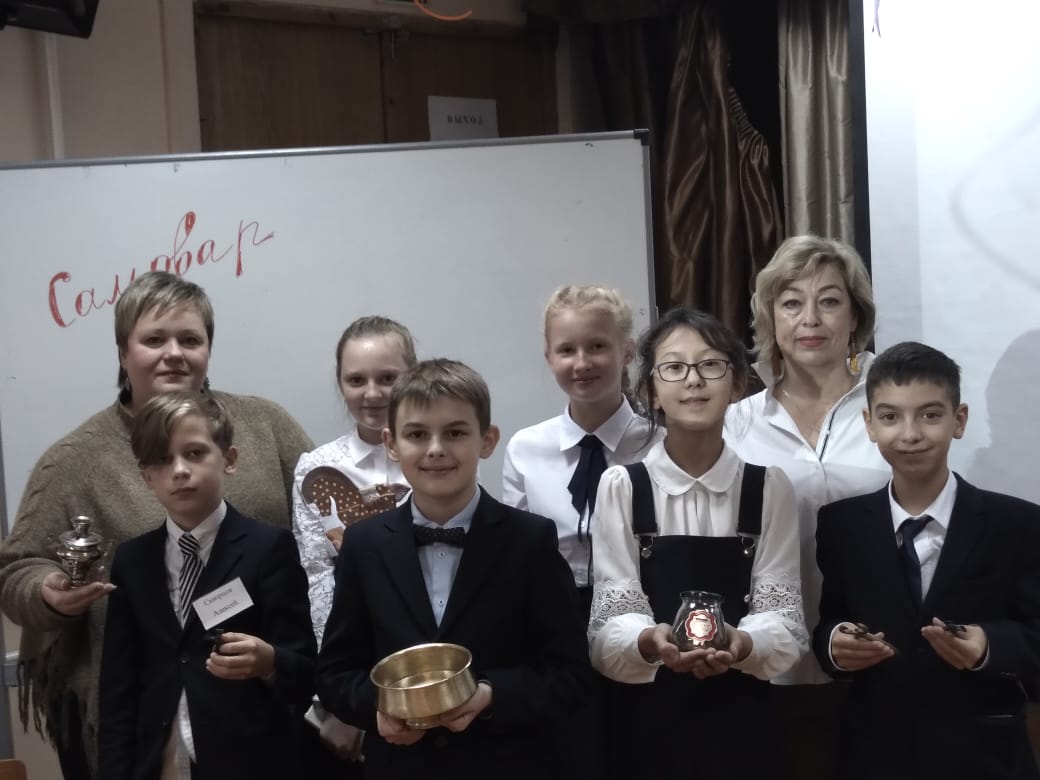 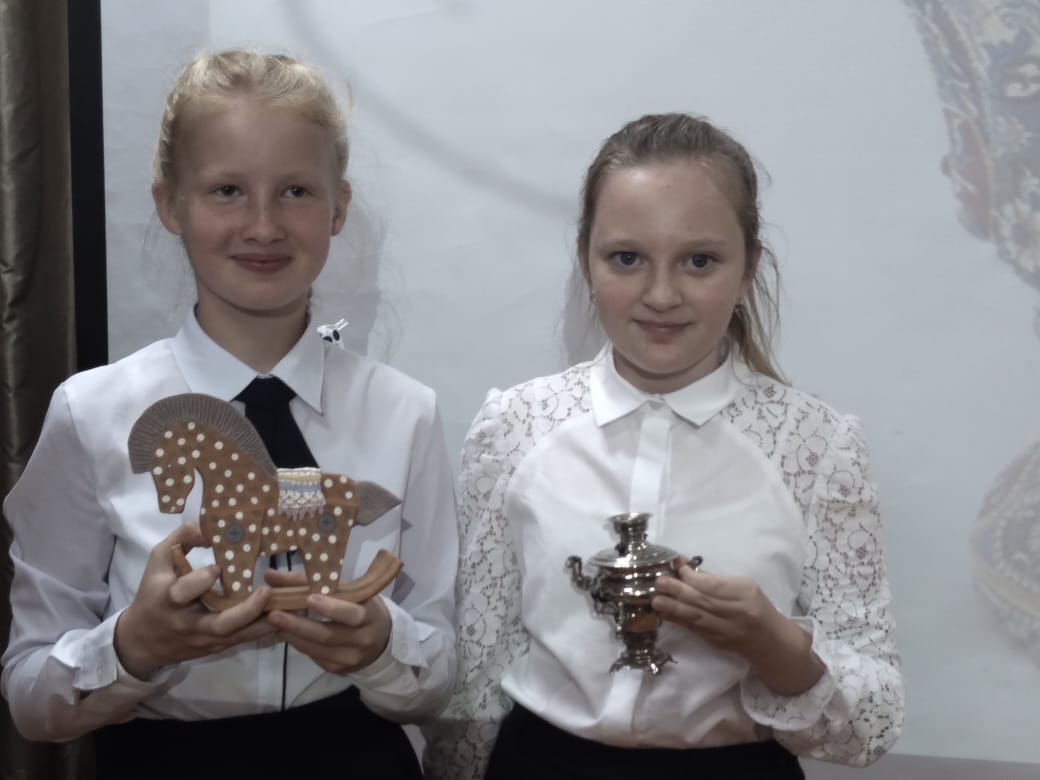 Новый	 год
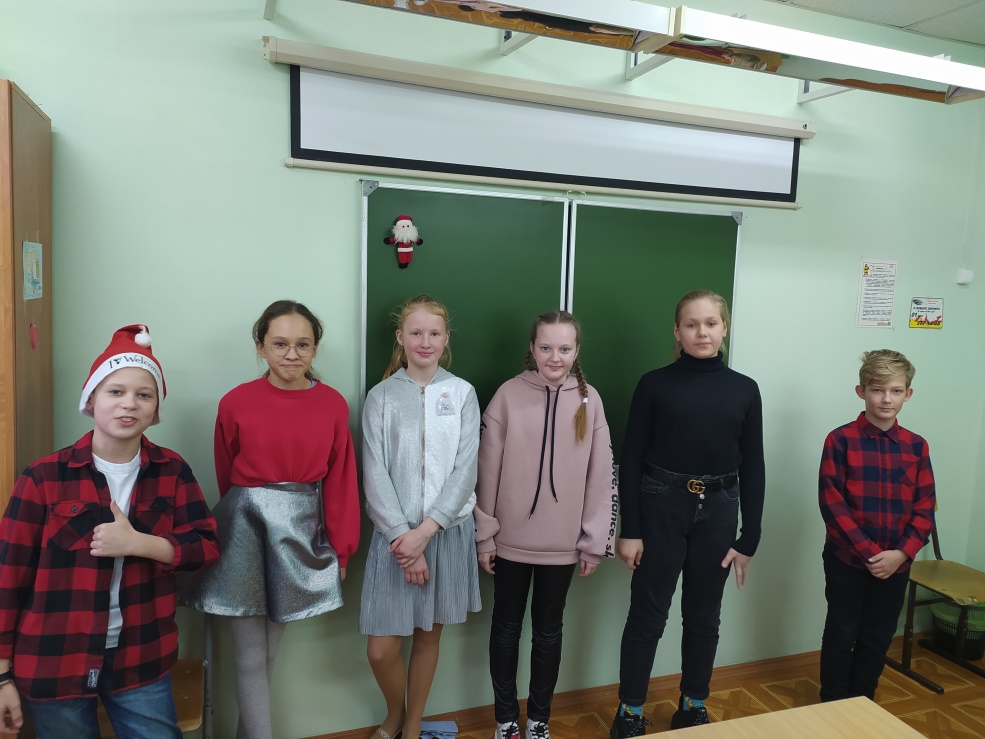 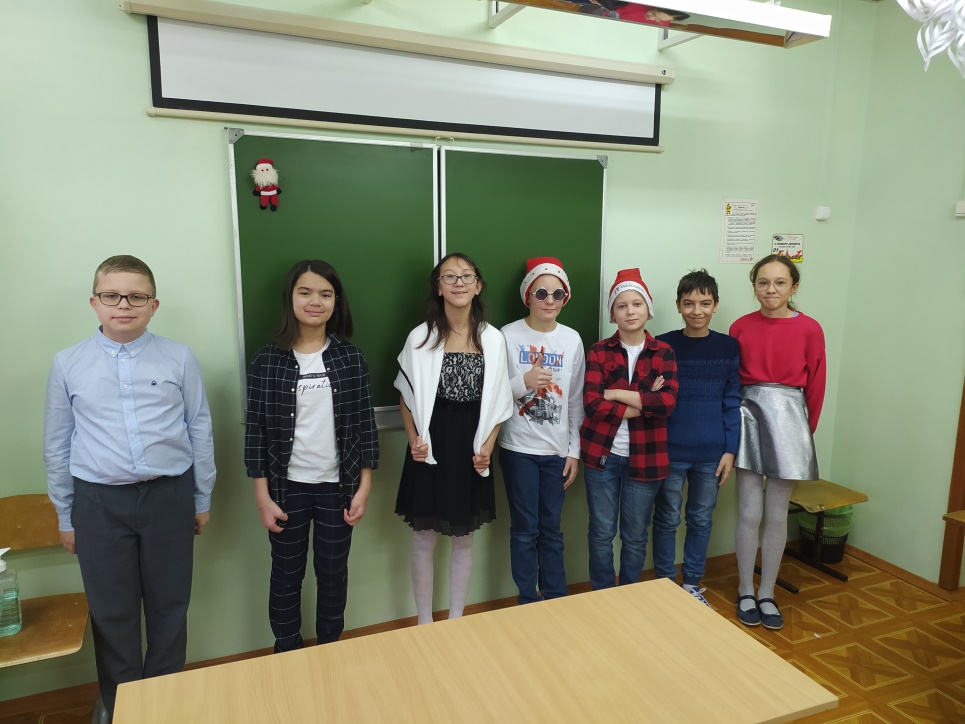 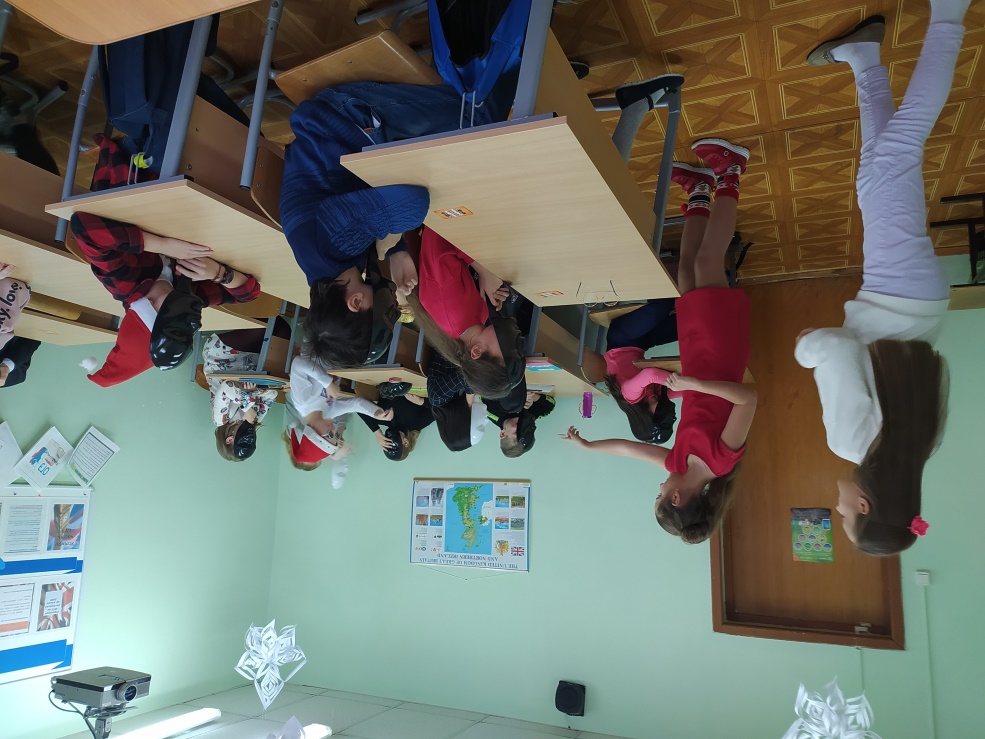 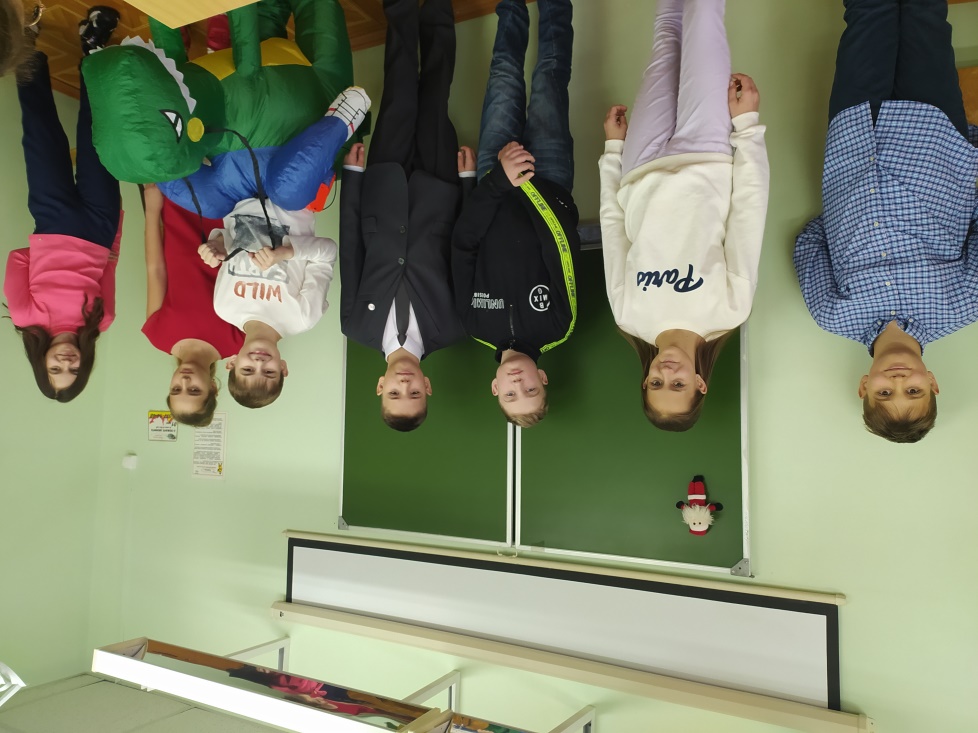 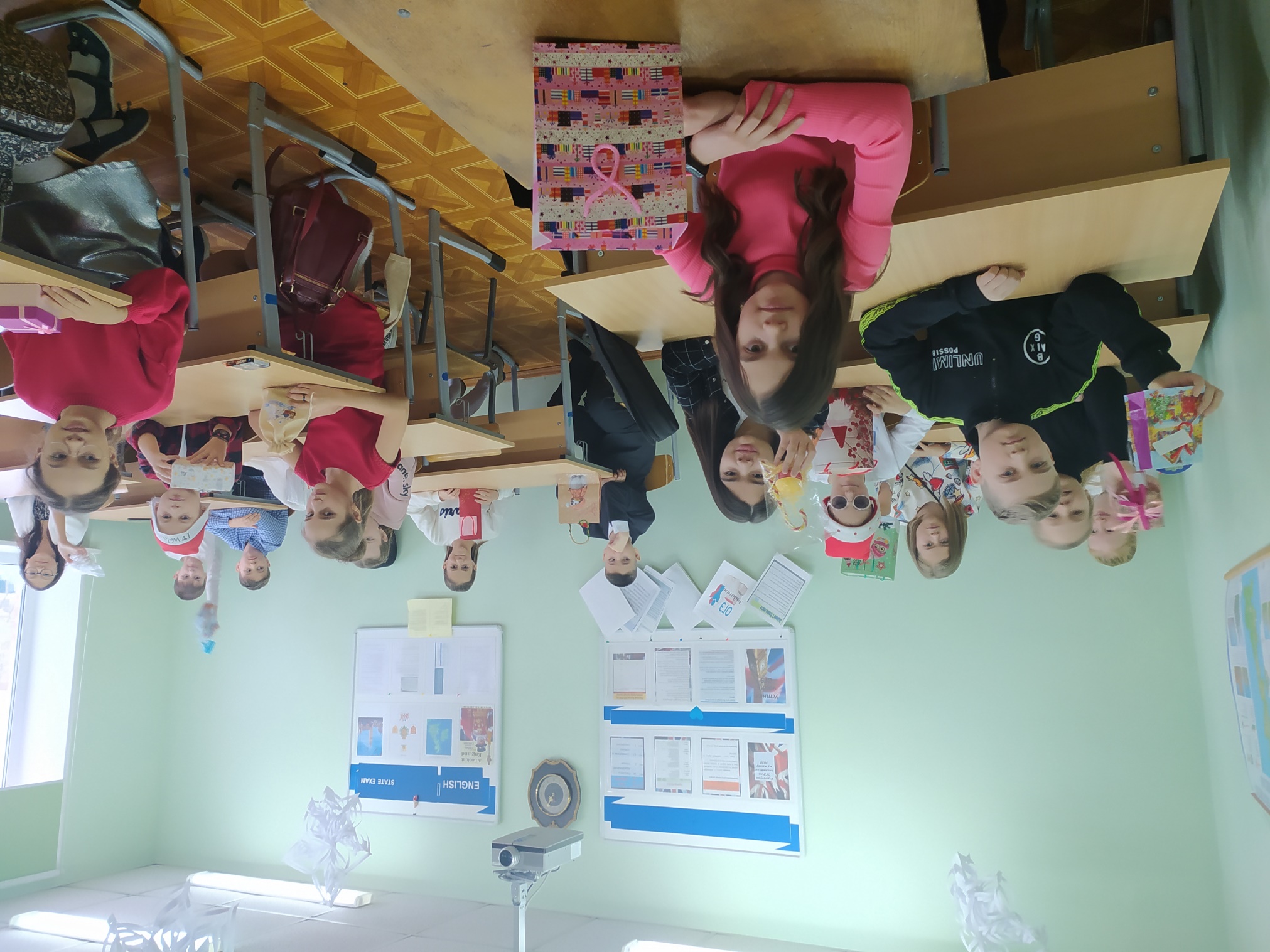 23 февраля
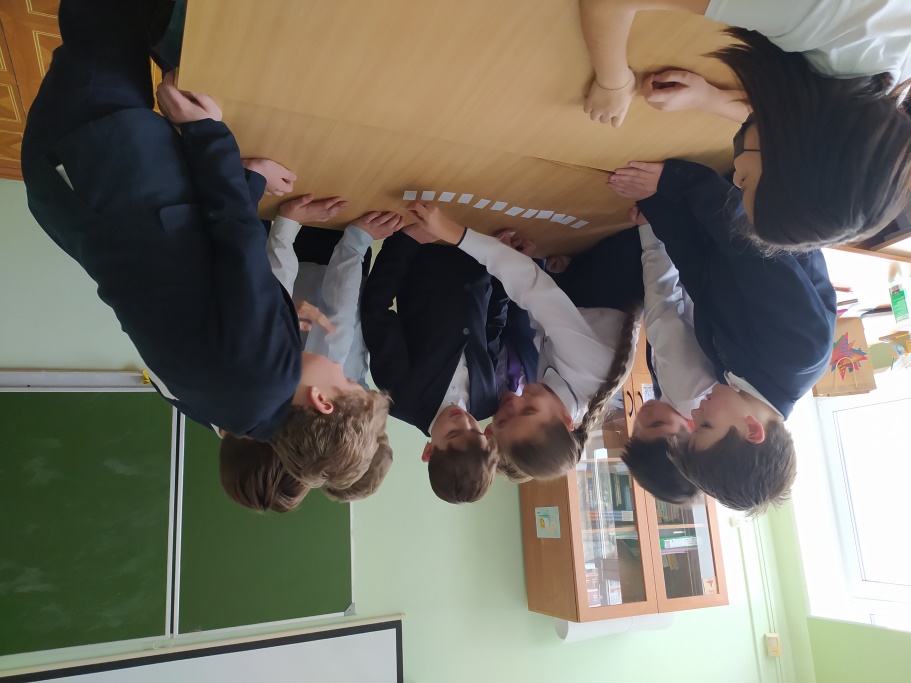 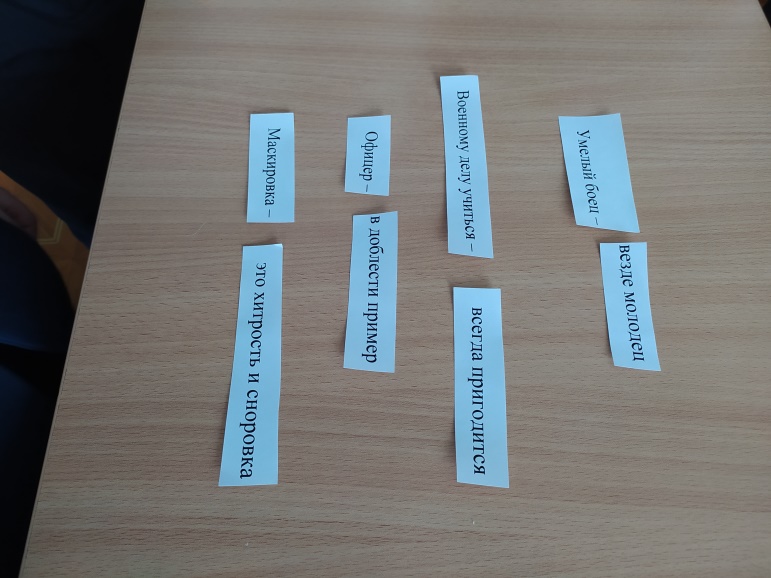 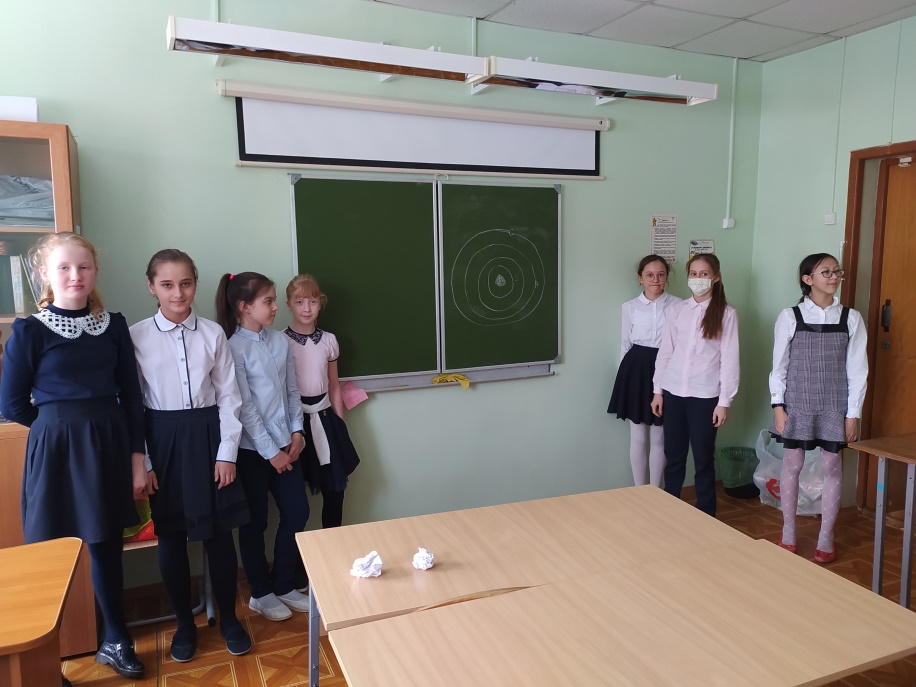 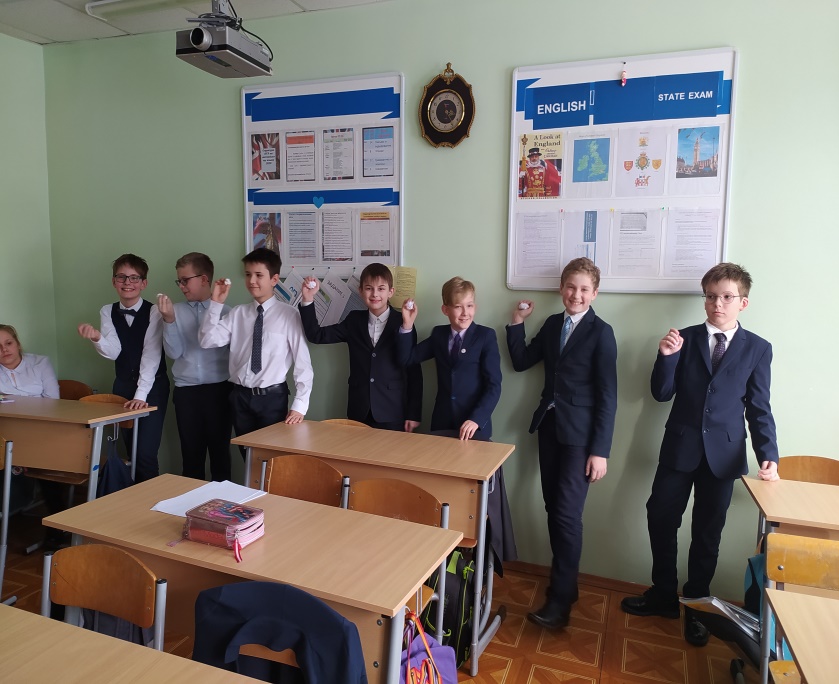 8 Марта
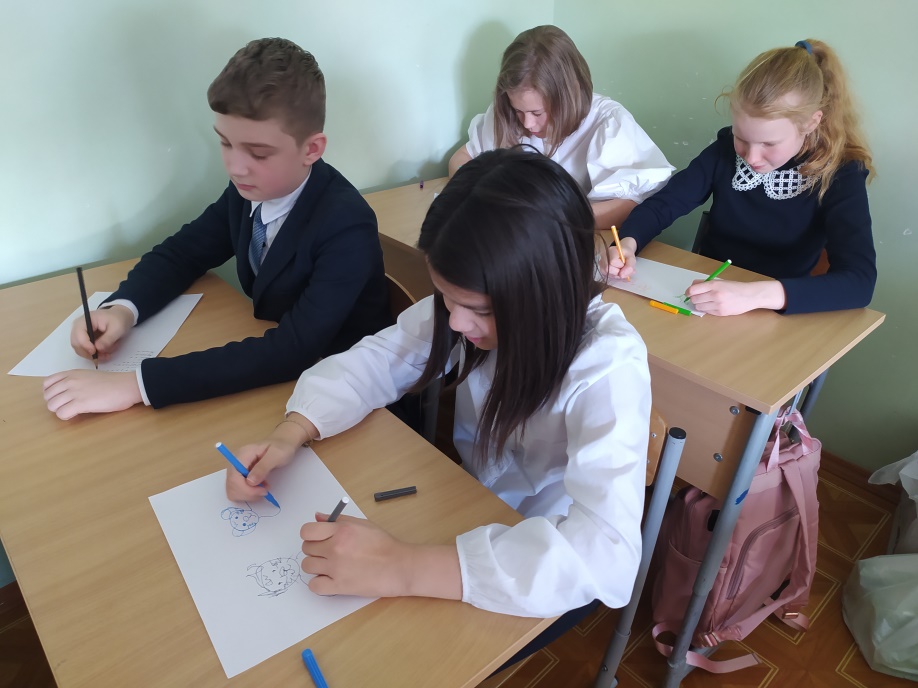 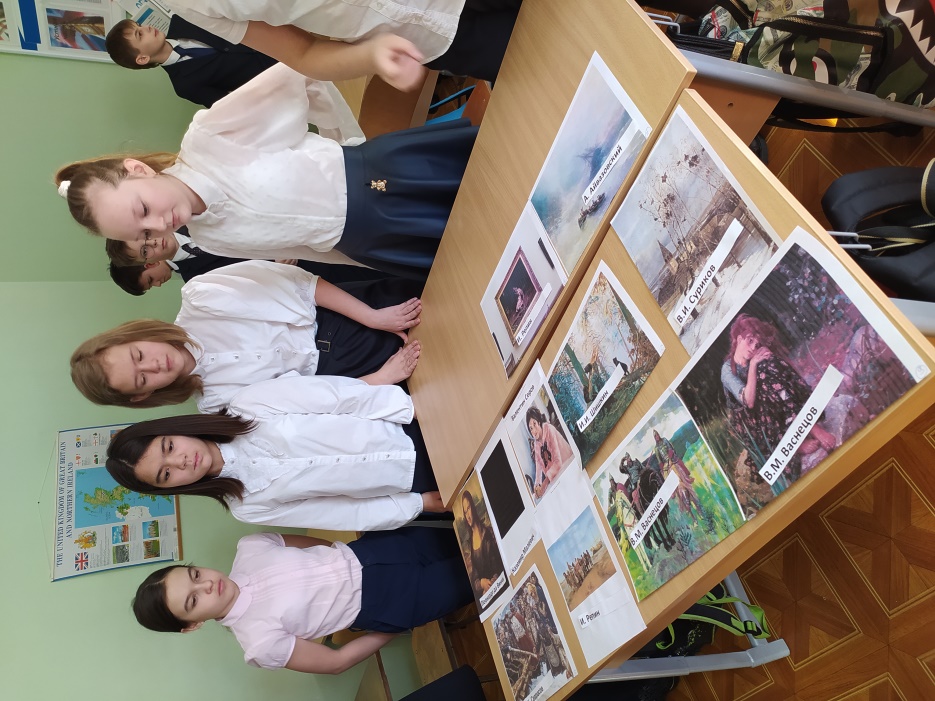 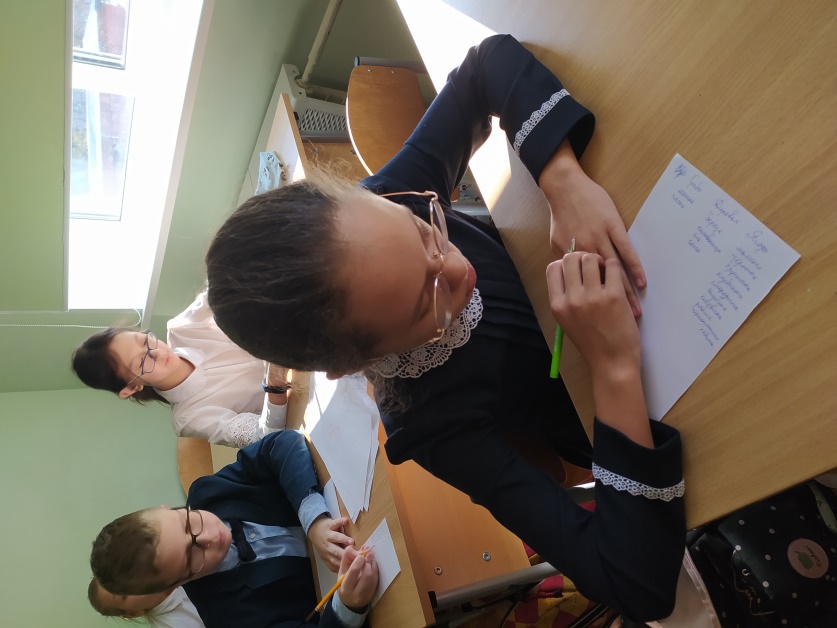 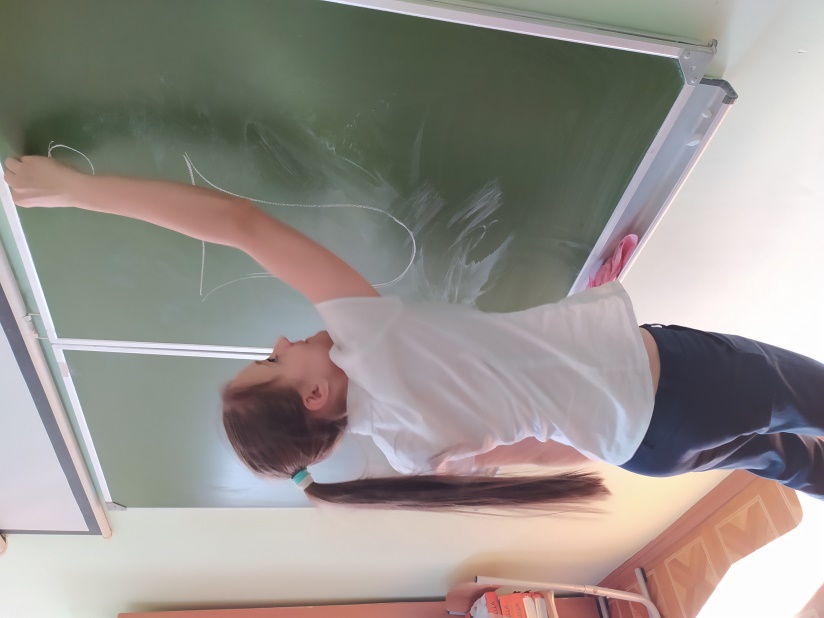 Масленица в библиотеке
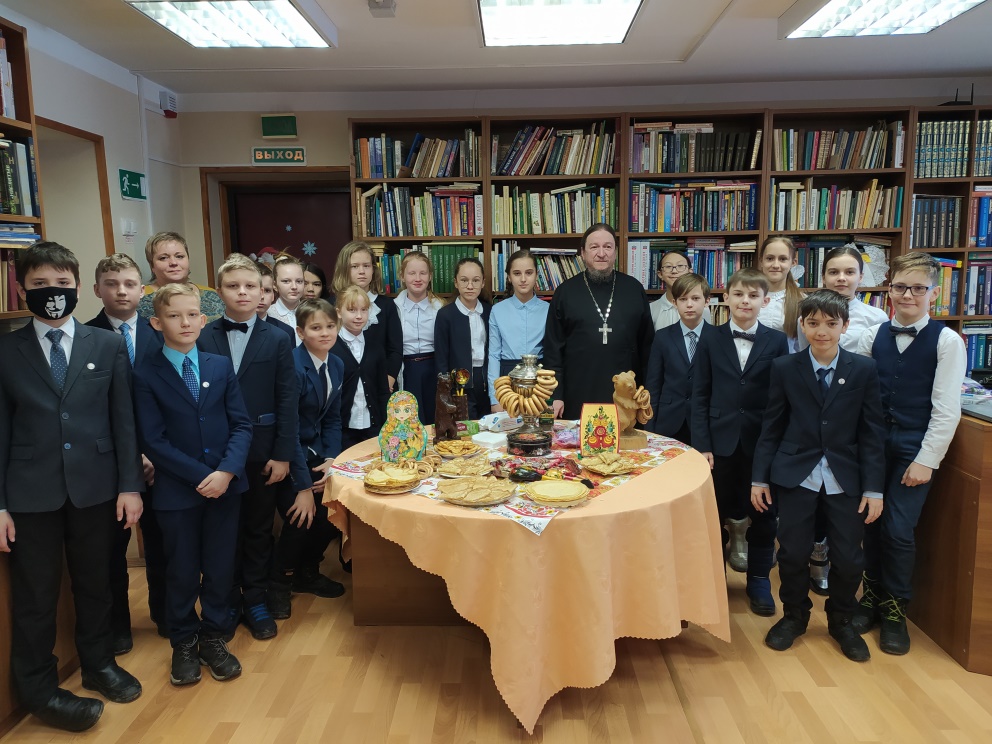 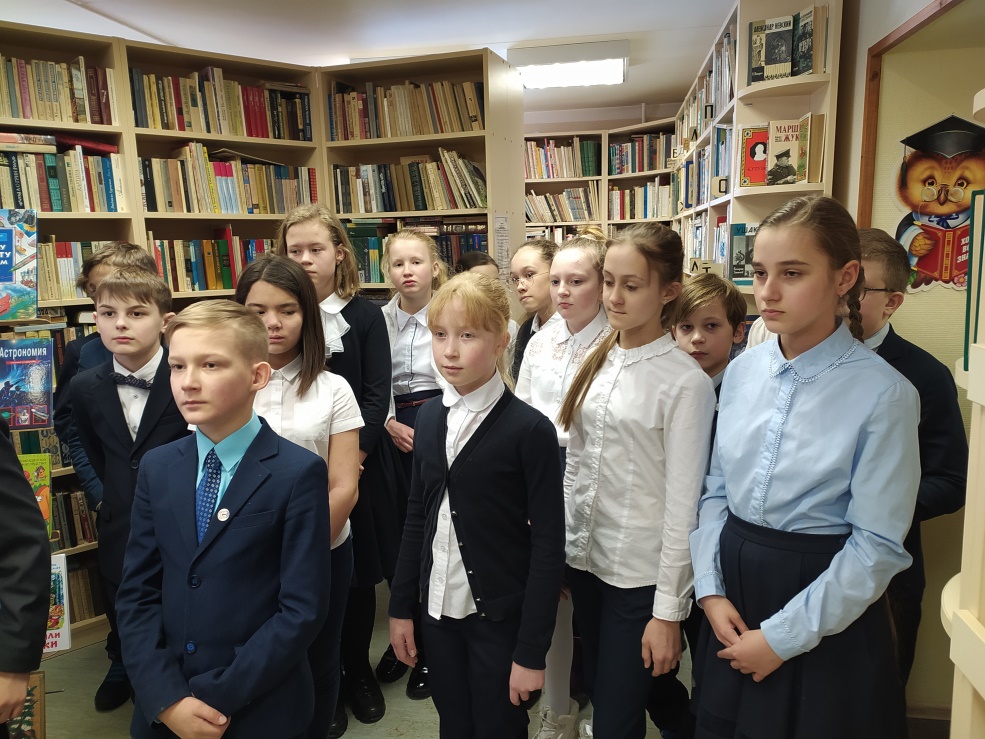 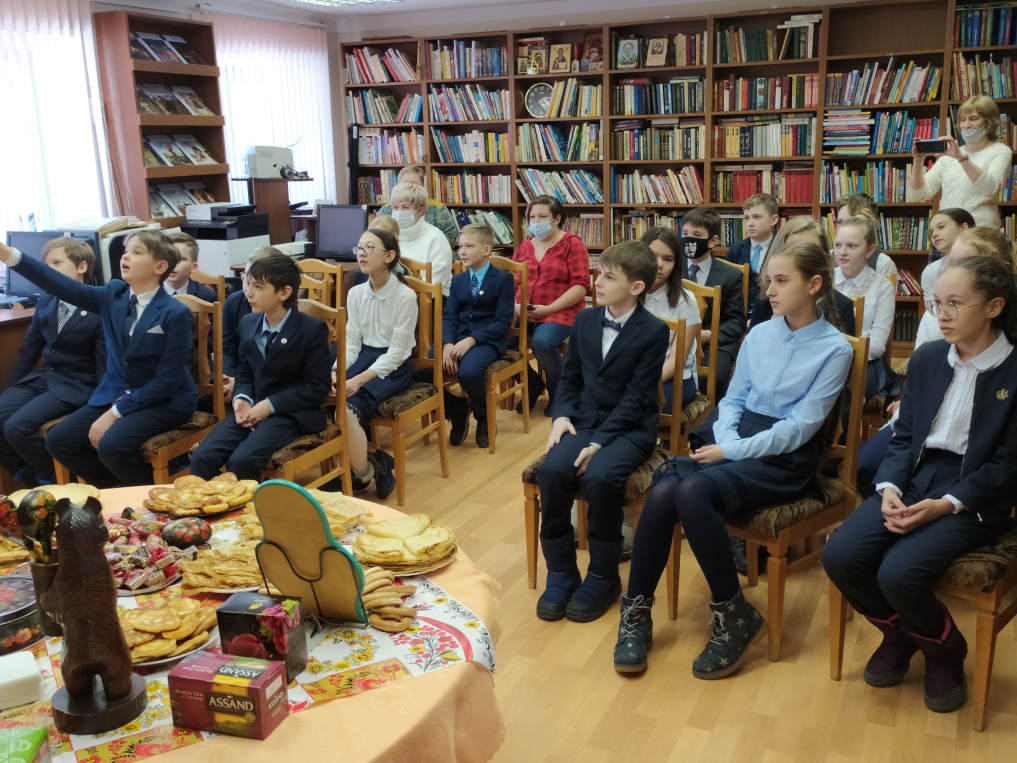 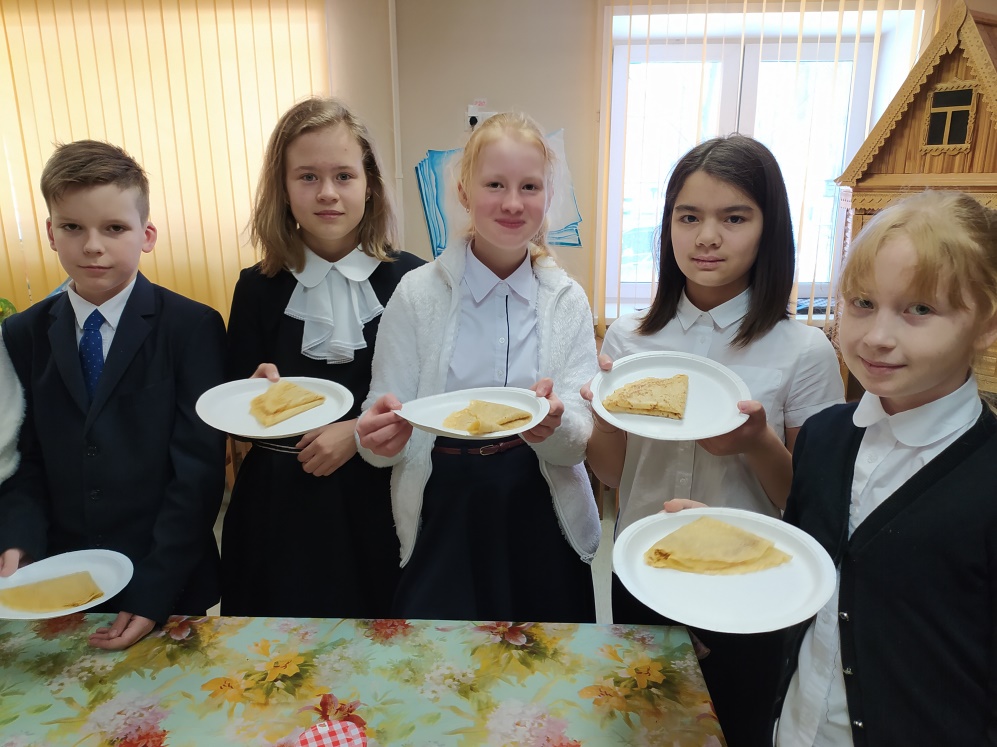